Week 3James 1:19-2:13April 17, 2016
Quick to listen
Be careful what you say when emotions are involved
Quiet time to spend in intrapersonal
Always listen more than you talk
Never use words that hurt
Never take the name of the Lord in vain
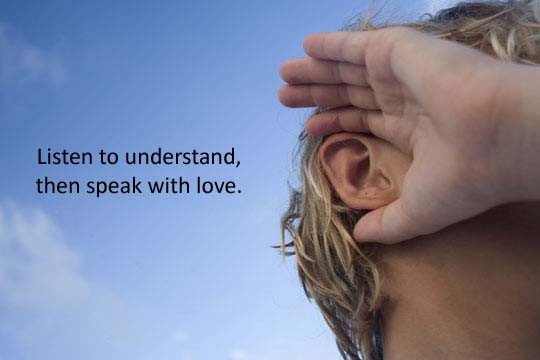 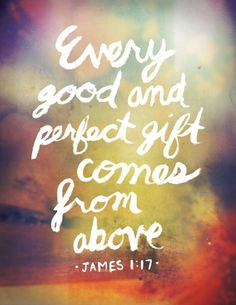 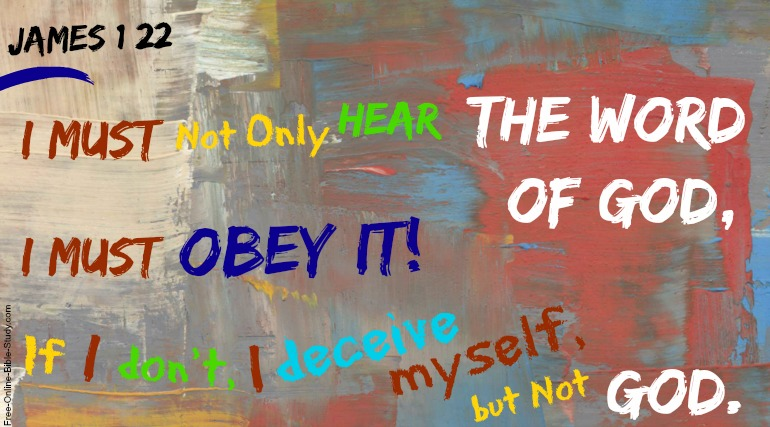 “Well done is better than well said.”
“the single most cause of atheism in our world today is Christians…who acknowledge Jesus with their lips…but walk out of the church doors and deny him with their lifestyle.  This is what an unbelieving world simply finds unbelievable.”
I.  Followers of Jesus are people of control
II.  Followers of Jesus are people of conviction
III.  Followers of Jesus are people of compassion
Chapter 2:1-13Favoritism: preferential treatment
Is favoritism ever OK?
Why favoritism is wrong:
1. Inconsistent with God’s method. vs 5
2. It is inappropriate given the conduct of the 		rich.  vs. 6-7
It is indifferent to the principle of mercy.  			vs. 8-11
What are practical examples of showing mercy today?